Maj, 2019
Undervisning i brug af SBS for budgetansvarlige
1
Dagsorden
Introduktion af SBS
Brug af SBS i institutionen
Øvelser
Formål med undervisningen:
Den budgetansvarlige får øvelse i og opnår fortrolighed med den generelle funktionalitet i SBS
Den budgetansvarlige er i stand til at bidrage til en måneds- eller udgiftsopfølgning som aftalt med økonomifunktionen
Den budgetansvarlige kan også tilgå egne budgetter, når der ikke er en aktiv måneds- eller udgiftsopfølgning, via rapporteringsflowet
2
Introduktion af SBS
3
Budgetlægning
Grundbudget indlæses i SKS
Økonomi
Starter procesflow
Institutions-budget
Institutionsbudget (omkostningsfordelt)
Indtægter og udgifter
Lønbudget
Anlægsbudget
Budgetansvarlige
Proces for indtægter og udgifter
Specialister
Proces for anlægsbudget
Løn- og omkostnings-fordeling
Proces for lønbudget
4
Budgettering af Anlæg
Økonomi
Starter procesflow
Anlægsbudget
Øvrige Anlægsposter
Institutionens anlægsbudget
Opfølgning på Låneramme
Budgetansvarlige
Budgetterer anlægsønsker
Specialister
Beregner renter
Indlæser         anlægsfremskrivning
Oprettelse af nye anlægsposter
Beregner afskrivninger
Justeringer af  anlægsposter
Data
LDV Fremskrivning
Integration
5
Budgettering af løn
Økonomi
Starter procesflow
Institutionens lønbudget
Lønbudget
Øvrige lønposter
Budgetansvarlige
Validering af medarbejdere
Specialistmodulet
Automatisk        lønfremskrivning
Oprettelse af nye lønposter
Justeringer af  lønposter
Data
Integration
LDV Manuelle justeringer
LDV Fremskrivning
LDV Fremskrivning
6
Brug af SBS i institutionen[Valgfrit med egne retningslinjer, processer mv for brug af SBS]
7
Øvelser
8
Øvelser
Øvrige øvelser til specifikke behov
Adgang til SBS og ret i budgettet
Systemadgang
Tilføj nye linjer
Rettelser i eksisterende linjer
Ændring i visning af budget
Subtotaler på dimensioner
Træk og flyt kolonner
Medlemmer
Filtrering af medlemmer
Ændringslog
Afvigelsesforklaringer
Send til godkendelse
Tilgå rapporteringsflowet
Validering af medarbejdere og nye medarbejdere (for personaleledere)
Lønfordeling (for personaleledere)
Indrapporter anlægsønsker (budgetansvarlige med anlæg)
Budgettering af igangværende udviklingsprojekter (budgetansvarlige med anlæg)
9
Intro forud for om SBS
Hvordan fungerer SBS. Procesflow-billede fra IRØ?
Jeres rolle i systemet
Ord der skal forstås?
10
Analysis-fanen
Benyttes til at vælge mellem beskrivelser eller nøgler/værdier
Benyttes til at simulere ændringer
Benyttes til at fortryde sidste handling
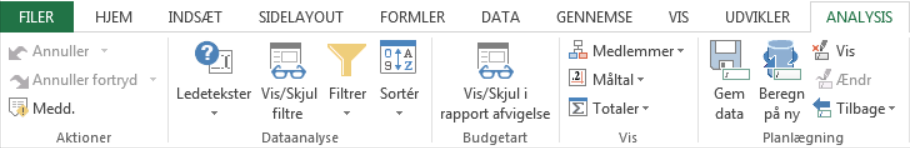 Benyttes til at filtrere oplysninger
Benyttes til at gemme data
Benyttes til at indsætte subtotaler
11
Systemadgang
1. Klik på ‘MINE AKTIVITETER’
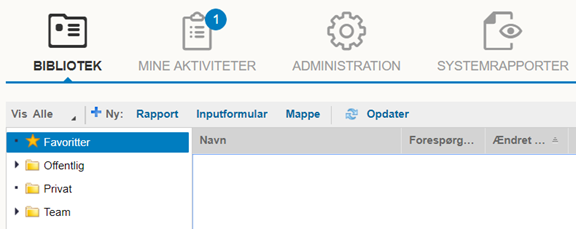 2. Klik på ‘Opdateringer’
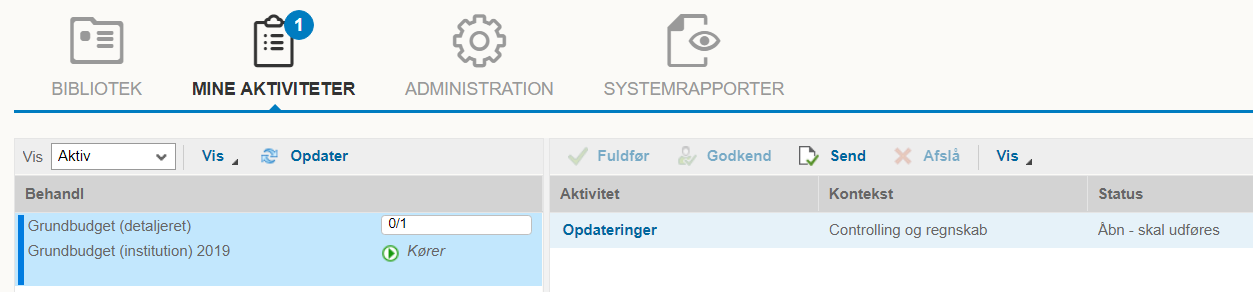 3. Klik på ‘Faste dimensioner – beløb og timer’
4. Klik på ‘Indtægter og udgifter(10-49)’
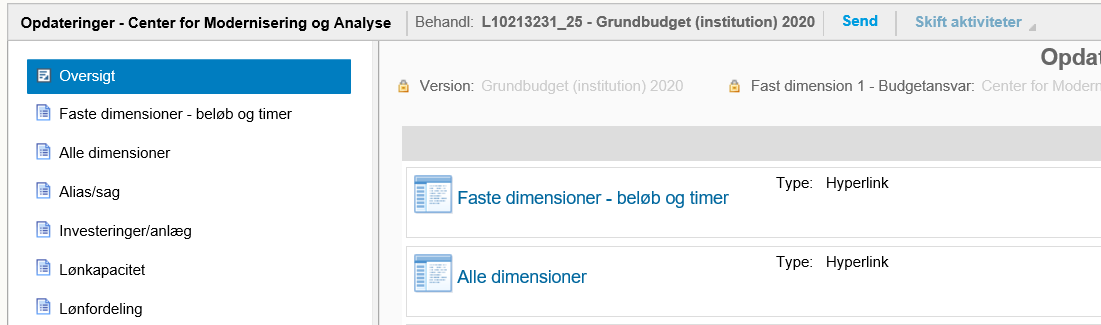 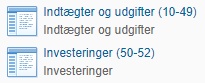 12
Tilføj nye linjer
3. Indtast summen ud for måneden
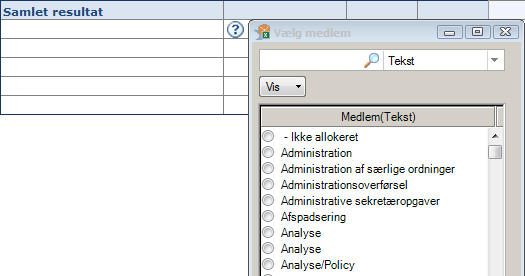 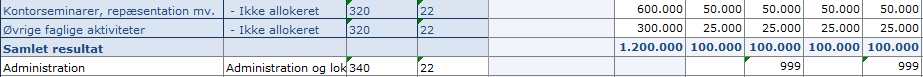 1. Klik på cellen og vælg spørgsmålstegnet
2. Klik på den ønskes værdi i drop-down boksen
4. Klik på “Gem data” i Analysis-fanen
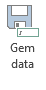 Den nye linje tilføjes i budgettet
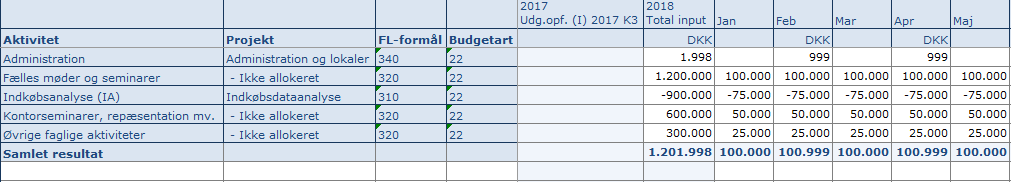 13
Rettelser i eksisterende linjer
1. Marker cellen du ønsker at ændre værdien i
2. Skriv den ønskede værdi
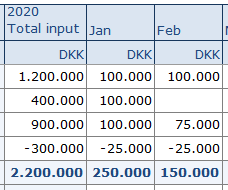 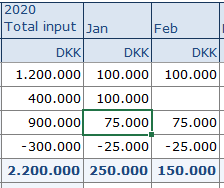 3. Klik ‘Gem data’ i Analysis-fanen
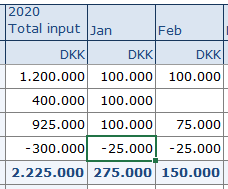 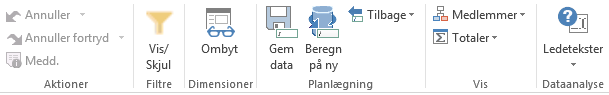 Summen opdateres
14
Vægte
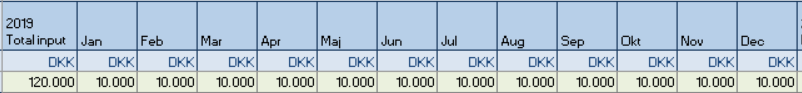 1. Indsæt dine vægte i linjen og klik ‘Beregn på ny”
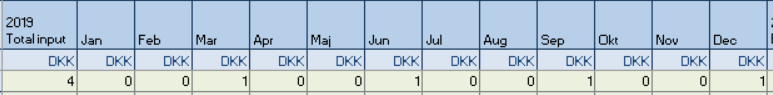 2. Indsæt det samlet beløb i totalen og klik ‘Beregn på ny’
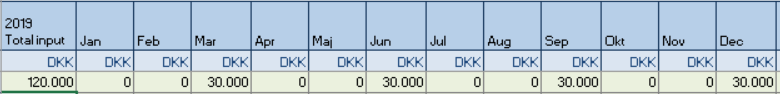 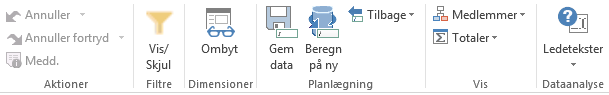 3. Klik ‘Gem data’ i Analysis-fanen
15
Subtotaler på dimensioner
1. Sæt markøren efter den fane du ønsker subtotaler for, eksempelvis ‘Projekt’
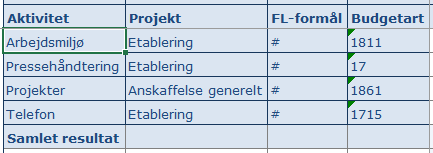 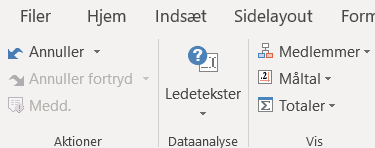 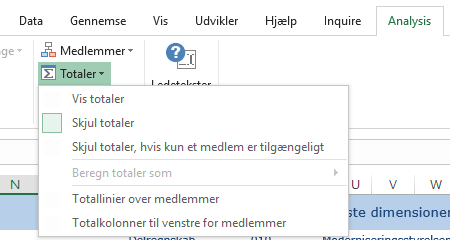 2. Klik på ‘Totaler’ i Analysis-fanen
3. Klik på ‘Vis totaler’
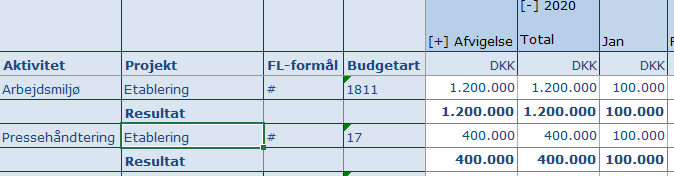 Totaler for ‘Aktivitet’ vises’
16
Træk og flyt kolonner
2. Placere musen på den grønne boks     Bemærk at musen skifter form
1. Klik på den overskrift du ønsker at flytte
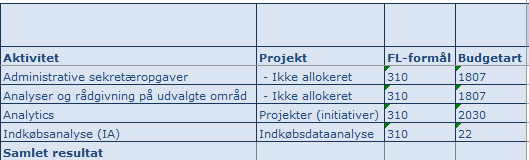 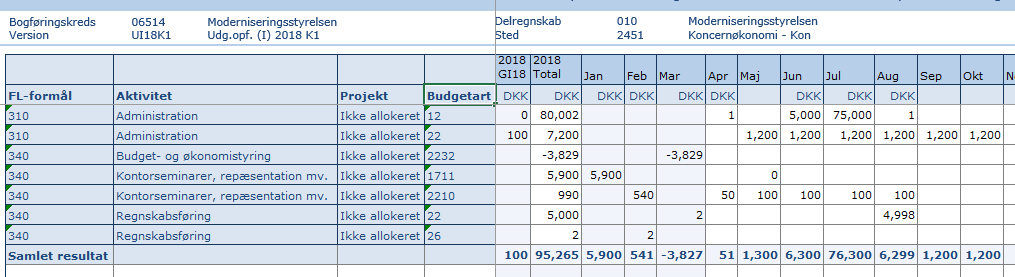 3. Træk musen mellem de to kolonner     hvor den skal placeres
Nu er kolonnen flyttet
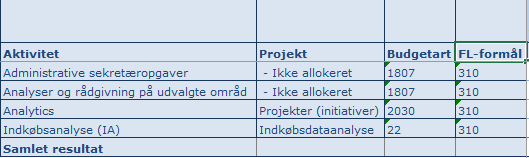 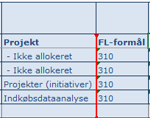 17
Medlemmer
2. Klik på ‘Medlemmer’ i Analysis-fanen
1. Sæt markøren under ‘Aktivitet’
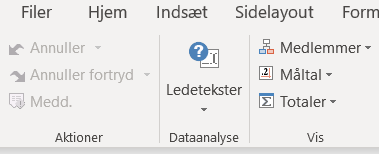 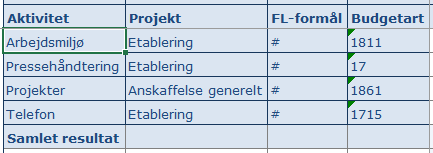 3. Klik på ‘Tekst og Nøgler’
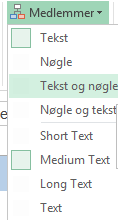 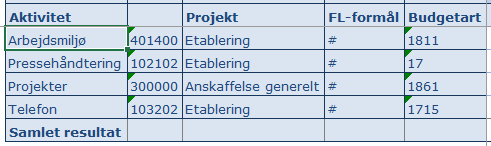 18
Filtrering af medlemmer 1/2
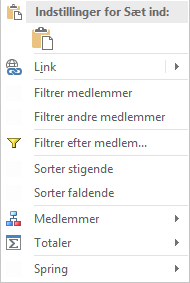 1. Find og klik på filtre i Analyses-fanen
1. Højreklik på et medlem
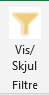 2. Klik på filtre-knappen i skemaet
2. Klik på ‘Filtrer efter medlem’
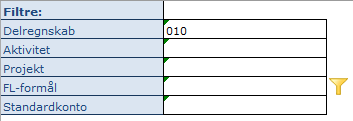 Eller
Filtret er nu aktiveret
3. Vælg medlemmerne du vil filtrere på
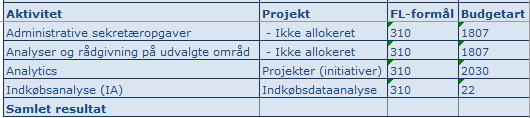 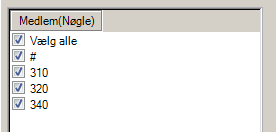 19
Filtrering af medlemmer 2/2
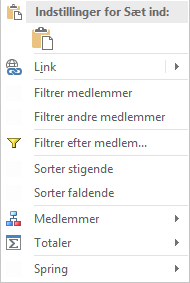 1. Højreklik på det medlem du vil filtrere på
1. Dobbeltklik på det medlem du vil filtrere på
2. Klik på ”Filtrer medlemmer”
Eller
Der er filtreret på medlemmet
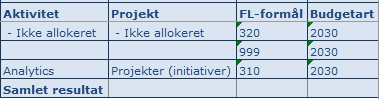 20
Spring-funktionaliteten (Finansposter)
1. Højreklik på cellen
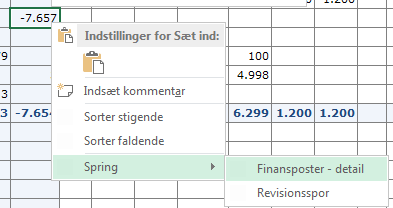 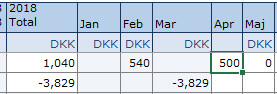 2. Vælg ‘Spring’
3. Vælg ‘Finansposter - detail’
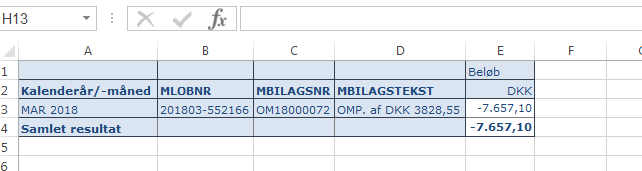 Der åbnes en ny projektmappe over hvornår posteringen er lavet
21
Spring-funktionaliteten (Revisionsporet)
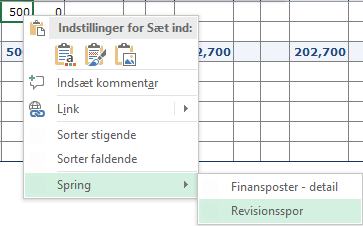 1. Højreklik på cellen
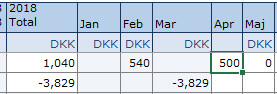 2. Vælg ‘Spring’
3. Vælg ‘Finansposter - detail’
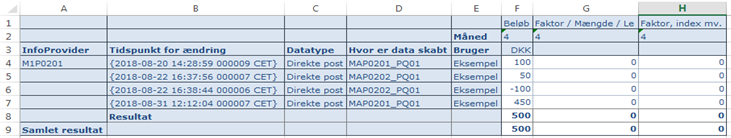 Der åbnes en ny projektmappe, der viser ændringslog for posteringerne.
22
Afvigelsesforklaringer
3. Marker en celle i kolonnen ”Bagudrettet kategoriesering RE, PE, AK, PR, MV” og vælg spørgsmålstegnet
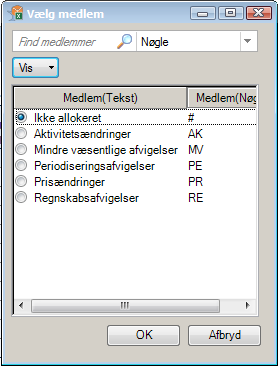 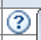 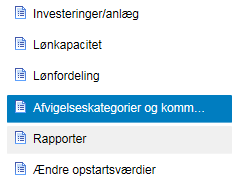 1. Klik på ”Afvigelseskategorier og kommentarer”
4. Klik på ‘Vis’ og vælg ”Tekst og nøgle”. Derefter vælge det ønskede medlem
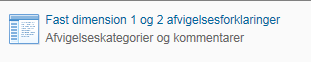 2. Klik på ”Fast dimension 1 og 2 afvigelsesforklaringer”
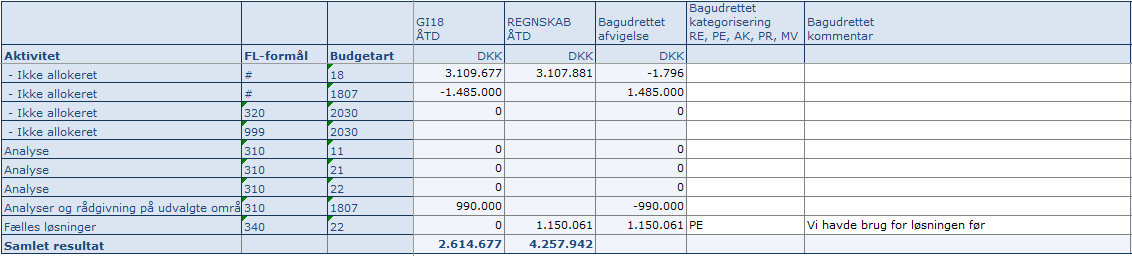 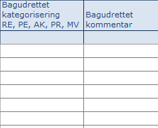 5. Skriv en kommentar i linjen i kolonnen til højre
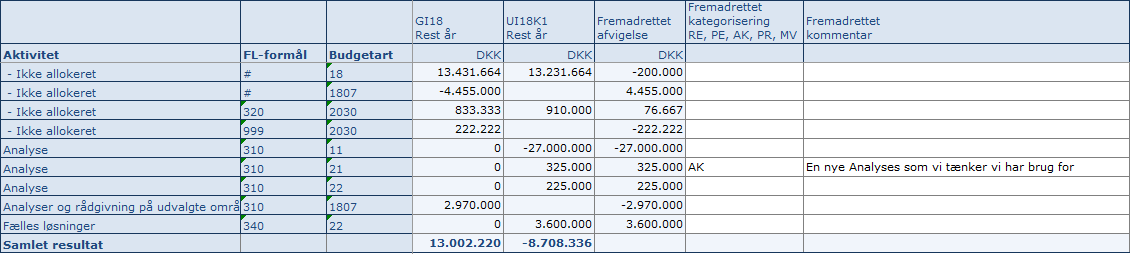 6. Gentag for de fremadrettede afvigelsesforklaringer
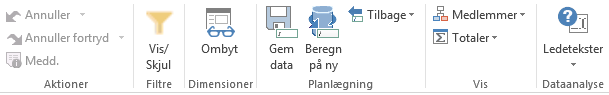 7. Klik på ‘Gem data’
23
Send til godkendelse
1. Klik på ‘Send’
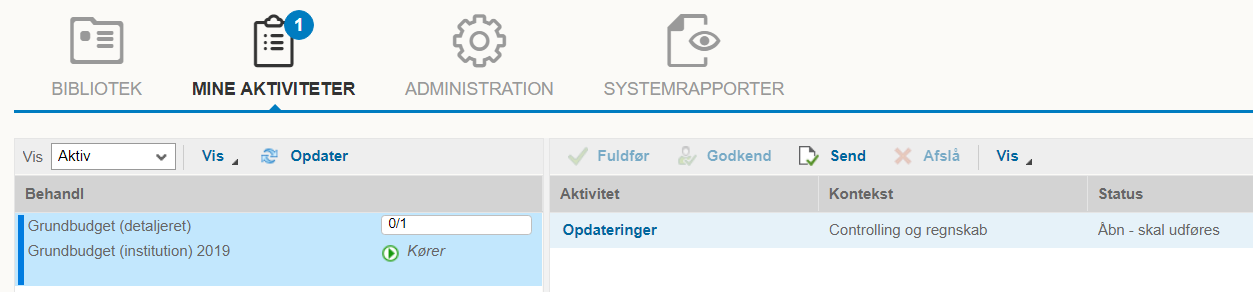 2. Eventuelt tilføj en kommentar og klik ‘OK’
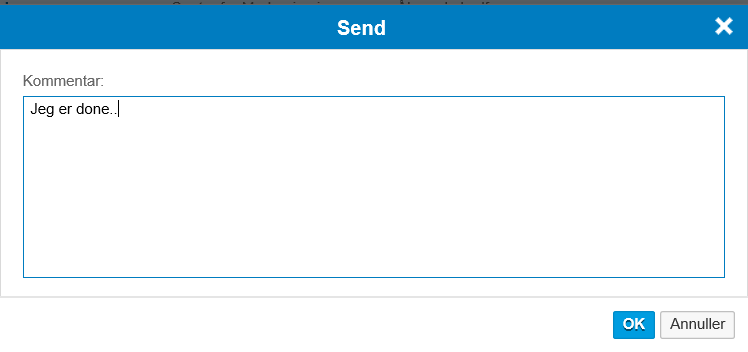 Nu er det sendt til kontrol. 
Hvis det er fint skal der ikke foretages yderligereEllers log ind igen
24
Rapporteringsflowet
2. Klik ‘Grundbudget (Kommende år)’
1. Tilgå rapporteringsflowet
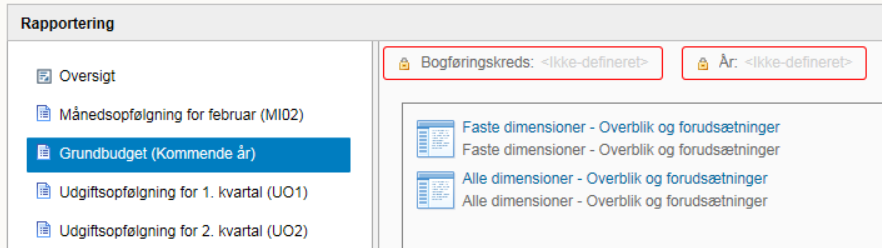 3. Klik ‘Faste dimensioner – Overblik og forudsætninger’
Klik ‘[+]’ for at folde månederne ud
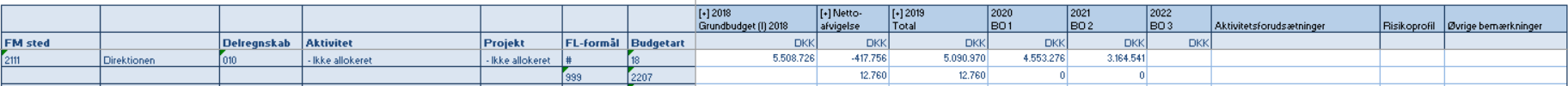 Klik ‘[+]’ for at se for afvigelser bagud/fremadrettet
Åben eventuelt andre rapporter
25
Den udvidede pakke
26
Validering af medarbejdere og nye medarbejdere
2. Klik ‘Valider medarbejdere (SBS Løn)’
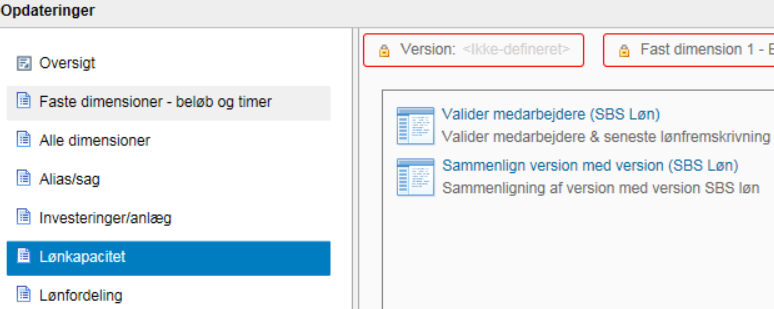 3. Klik ‘[+]’ for at se per måned
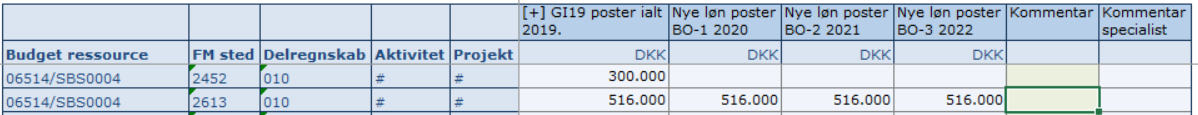 1. Klik ‘Lønkapacitet’
5. Klik på fanen ‘Overordnede kommentarer’
4. Skriv en kommentar
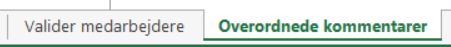 6. Udfyld skema
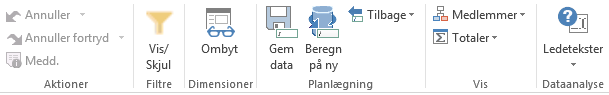 7. Klik på ‘Gem data’
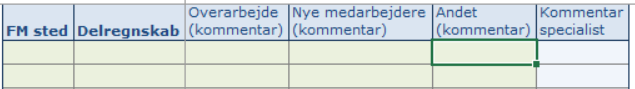 27
Lønfordeling
2. Klik ‘Lønfordeling med budgetressourcer’
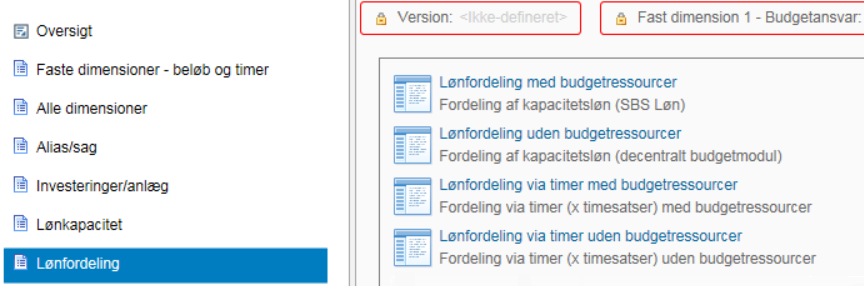 3. Her ses der et overblik og et budget for den enkelte medarbejder
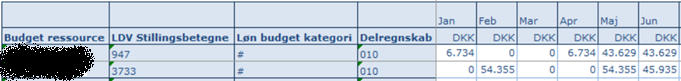 1. Klik ‘Lønfordeling’
4. Klik på fanen ‘Input Forholdstal’
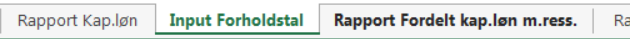 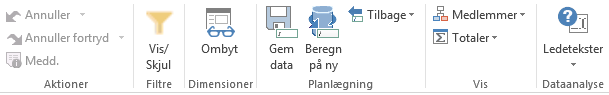 6. Klik på ‘Gem data’
5. Udfyld arket et budget for en medarbejder
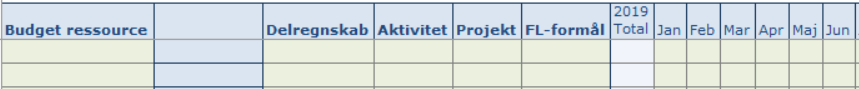 28
Indrapportering af nye anlægsønsker
2. Klik ‘Nye anlægsinvesteringer’
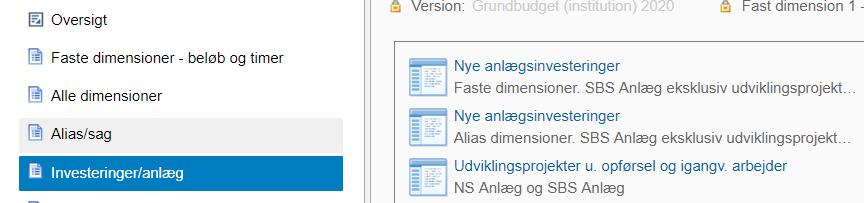 1. Klik ‘Investeringer/anlæg’
3. Udfyld data vedr. anlægget
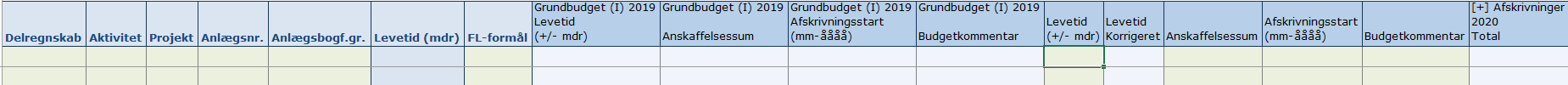 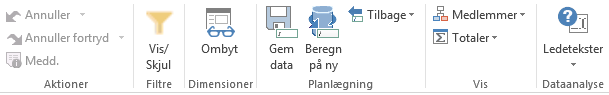 4. Klik på ‘Gem data’
29
Budgettering af igangværende udviklingsprojekter
2. Klik ‘Udviklingsprojekter’
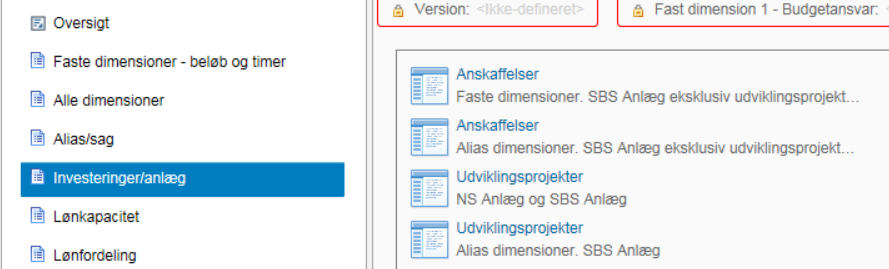 1. Klik ‘Investeringer/anlæg’
3. Udfyld data vedr. anlægget
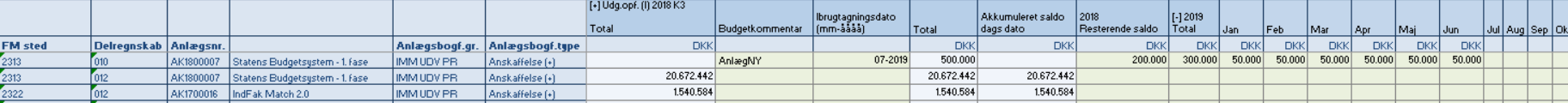 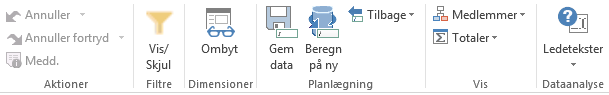 4. Klik på ‘Gem data’
30